KARATEKIN SCIENCE AND TECHNOLOGY CONFERENCE (IKSTC2ND)
21-22 Dec. 2023, of Cankiri Karatekin University
Investigation of Golgi protein concentration and ca15- 3 tumor marker in women with breast cancer
By
NOOR SABAR YASIR YASIR
The aim of study (Çalışmanın Amacı)
To assess the serum level of Golgi protein 73(GP73), Ca15.3, and some biochemical test and the correlation between them in Iraqi women.
Introduction (Giriş)
Malignant tumors,  may metastasize (spread to other areas of the body) and infiltrate surrounding tissues (Hakomori 1996). 
Tumor cell adhesion is regulated by a number of variables, one of which is abnormal glycosphingolipids (GSLs), which contribute to tumor cell invasiveness and metastasis (Hakomori Handa 2002).
Introduction (Giriş)
The clinical presentation, molecular characteristics, behavior, and therapeutic responses of breast cancer patients might differ widely from one another. 
To help with patient management and treatment decisions, various grading systems have been developed and recommended by international professional bodies, such as the WHO, AJCC, EU, and UK RCPath (Ellis et al. 2023, Tavassoli and Devilee 2003).
Introduction (Giriş)
When it comes to female cancers, breast cancer is by far the most prevalent and deadly. (Elston and Ellis 1991) stressed the need of having accurate clinical and pathological prognostic and predictive indicators to direct patient care and improve treatment results. 
Tumor markers may help in cancer diagnosis, follow-up, and prognosis in a supplementary way. However, just because a person possesses a tumor marker does not guarantee they have cancer. Some tumor markers might be raised in illnesses other than cancer (Bhatt et al. 2010).
Introduction (Giriş)
Transmembrane protein 73 (GP73) is localized to the Golgi apparatus and is highly expressed in epithelial cells. 
Multiple pathways have been shown in which it plays a role in the onset and progression of breast cancer, making it a helpful marker for this illness (Bammens et al. 2015, Tian et al. 2018).
Introduction (Giriş)
Traditional biomarkers, such as CA15-3, have high specificity for late-stage breast cancer but low sensitivity for early-stage disease. It's often used to track treatment progress and spot relapses in metastatic breast cancer. 
CA15-3 is a surface protein released from the cell by proteolytic cleavage of MUC1, which is expressed in normal and cancerous breast epithelium (Duffy 1999, Asif et al. 2016).
Material and Method
3.1.2	Golgi Protien 73
Principle: This kit is designed to determine the concentration of Human GP-73 in a given sample by using a microtiter plate coated with a solid-phase antibody that was created by adding GP-73 to the wells of the plate. The GP-73 antibody and labeled HRP are mixed together to form an antigen-antibody-enzyme complex; after washing, the TMB substrate solution is added; the substrate turns blue when catalyzed by the HRP enzyme; the reaction is stopped with a stop solution; and the resulting color change is measured at 450 nm.  After comparing sample and standard absorbance values (O.D.), we may calculate the concentration of GP-73 in the samples.
Material and Method
CA15-3 ELISA KIT, Principle: 
The CA15-3 ELISA is a modified version of a solid phase sequential sandwich ELISA. Streptavidin-coated wells are used to add samples and biotinylated monoclonal antibody. 
Biotinylated capture antibody binds CA15-3 from patient sample. At the same time, the biotinylated antibody binds to the streptavidin-coated plate. After washing, the trapped CA15-3 is sandwiched between two layers of anti-CA15-3-HRP enzyme conjugate. 
Washing removes unbound antibodies. When the TMB substrate is introduced, a bluish hue is produced. The intensity of the resulting color is related to the CA15-3 concentration. The concentration of CA15-3 is shown as a function of color intensity on a standard curve.
RESULTS AND DISCUSSION
.
After hysterectomy, venous blood from women in the four groups (healthy, benign, newly diagnosed breast cancer, and breast cancer under treatment) pooled in gel tubes to a depth of five millimeters. 
After taking blood samples in a gel tube, we centrifuge them at 4000 rpm for 10 minutes. 
After using a tiny pipette to separate the serum from the opposing cells, it is placed in three EPPENDORF tubes and stored at -20 ° C until it is needed for the test.
[Speaker Notes: This table shows a graduated increase in serum beta between groups.]
RESULTS AND DISCUSSION - AGE
From (Table 1 and Figure 1), showed there were a statistically significant difference  (P = 0.034 at P<0.05), when compared between age groups / Year of studied groups; with (41 – 60 Year) predominant in {Healthy control 24, (70.6%), newly diagnosis 30, (71.4%) & under treatment 54, (73%)}, except benign tumor {20 – 40 year 16, (61.5%)}. While within groups, documented that a highly significant difference (P = 0.00, P = 0.003, P = 0.00 & P = 0.00 respectively at P<0.01).
Table ‎4.1 Age groups / Year distributions according to studied groups
.
Figure ‎4.1 Age groups / Year distributions according to studied groups
RESULTS AND DISCUSSION - FAMILY HISTORY
Study (Table 2 and Figure 2), presented that a significant difference (P = 0.031 at P<0.05), when compared between studied groups of family history breast cancer; without history of the disease was high frequency in healthy control 30, (88.2%) than with history 4, (11.8%), but in other groups was comparable frequency even with or without history of the disease; benign tumor: without history 14, (53.8%) & with history 12, (46.2%), newly diagnosis: without history 24, (57.1%) & with history 18, (42.9%) & finally, under treatment: without history 34, (45.9%) & with history 40, (54.1%).
Whereas, within groups, showed that a highly significant difference (Healthy control: P = 0.00, at P<0.01) & non-significant difference (Benign tumor: P = 0.845, newly diagnosis: P = 0.441 & under treatment: P = 0.561 at P>0.05).
Table ‎4.4 Family history distributions according to studied groups
.
Figure ‎4.3 Family history distributions according to studied groups
RESULTS AND DISCUSSION - SOCIAL STATUS
Table 3 and Figure 3, presented that a non-significant (P = 0.299 at P>0.05), when compared between studied groups of social status with breast cancer disease; married {Healthy control 28, (82.4%), benign tumor 18, (69.2%), newly diagnosis 38, (90.5%) & under treatment 66, (89.2%)}; more than single {Healthy control 6, (17.6%), benign tumor 8, (30.8%), newly diagnosis 4, (9.5%) & under treatment 8, (10.8%)}. However, within groups, showed that a non-significant difference (Benign tumor: P = 0.076, at P>0.05) & highly significant difference (P = 0.00, at P<0.01) for other groups.
Table ‎4.5 Social status distributions according to studied groups
.
Figure ‎4.4 Social status distributions according to studied groups
RESULTS AND DISCUSSION - SOCIAL STATUS
Also, a highly significant (P = 0.004 at P<0.01), when studied the results of HER2 tumor marker test in sera of breast cancer patients {newly diagnosis: Positive: 22, (52.4%) & Negative: 20, (47.6%)} & {under treatment: Positive: 58, (78.4%) more than Negative: 16, (21.6%)}. 
Within groups, displayed that a non-significant difference (newly diagnosis: P = 0.878, at P>0.05) & highly significant difference (under treatment: P = 0.00, at P<0.01), (Table 4 and Figure 4).
Table ‎4.7 HER2 tumor marker result distributions according to studied groups
.
Figure ‎4.6 HER2 tumor marker result distributions according to studied groups
RESULTS AND DISCUSSION - Ca15 -3
.
Table ‎4.10 CA15- 3 tumor marker result distributions according to studied groups
Besides, a non-significant (P = 0.891 at P>0.05), when estimated the results of Ca15 -3 tumor marker test in sera of breast cancer patients {newly diagnosis: Positive: 38, (90.5%) elevated than Negative: 4, (9.5%)} & {under treatment: Positive 72, (97.3%) increased than Negative: 2, (2.7%)}.
Within groups, showed that a highly significant difference (P = 0.00, at P<0.01) for both newly diagnosis & under treatment; (Table 5 and Figure 5).
Figure ‎4.9 CA15- 3 tumor marker result distributions according to studied groups
RESULTS AND DISCUSSION - GOLGI PROTEIN 73
Eventually, the (Tables 6 ) and (Figures 6), proved that there was a similar mean of human Golgi protein 73 assay in sera of breast cancer patients & their healthy controls with low levels in all above studies.
With non-significant difference (at P>0.05); except a significant difference (P = 0.028 at P<0.05) when comparison between grade I Vs grade III.
Table ‎4.11 Mean human Golgi protein 73 distributions among studied groups
.
Figure ‎4.10 Mean human Golgi protein 73 distributions among studied groups
Conclusion
Further studies are needed to be investigation Human Golgi protein 37 in sera of patients afflicted by others cancers or inflammatory diseases. 
Assessment of liver disease activity with Human Golgi protein 37 as a prospective follow-up study.
After hysterectomy, venous blood from women in the four groups (healthy, benign, newly diagnosed breast cancer, and breast cancer under treatment) pooled in gel tubes to a depth of five millimeters. Showed the mean of age there were a statistically significant difference, when compared between age groups of studied groups Study, presented that a significant difference (P = 0.031 at P<0.05), when compared between studied groups of family history breast cancer; without history of the disease was high frequency in healthy control (88.2%) than with history (11.8%), but in other groups was comparable frequency even with or without history of the disease.
Conclusion
Eventually, the  proved that there was a similar mean of human Golgi protein 73 assay in sera of breast cancer patients & their healthy controls with low levels in all above studies. The present study indicates no significant differences in levels of Human Golgi protein 37 between patients with breast cancer regarding tumor marker tests  Ca 15 - 3.
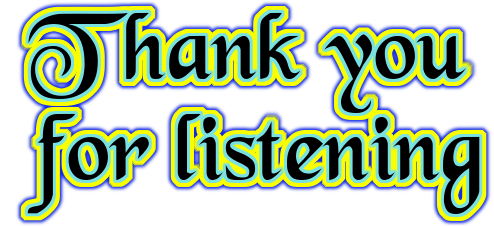